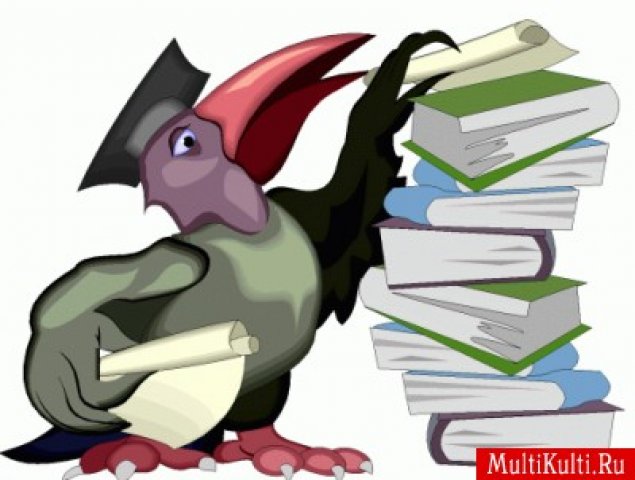 Итоговое повторение
Математика 
5 класс


Вариант 2.
Вычислите:
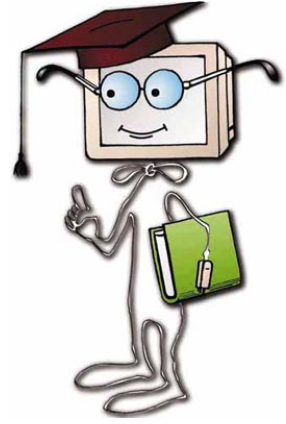 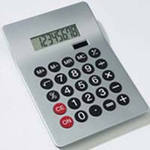 Расположите дроби в порядке убывания:
           0,007   ;      0,7   ;       0,0007

Известно, что точка F – середина отрезка EK. Найдите координату точки F, если K(4,7)  и E(8,5).

                             К              F              E

                            4,7            ?              8,5
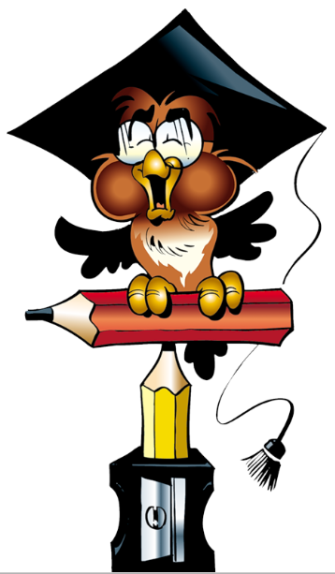 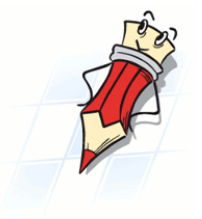 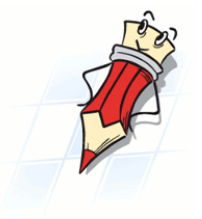 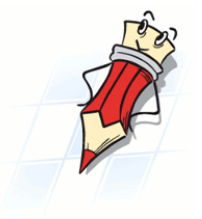 1.Найдите 120%  от  15.




2. Найдите периметр четырёхугольника
                                         4дм 3 см

                              3 дм                                          
                                                      3 дм 2 см
              
                                          5 дм 7 см
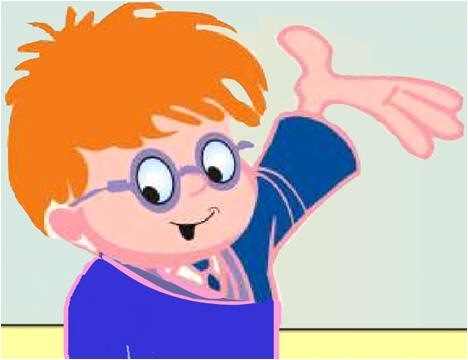 ЗАДАЧА
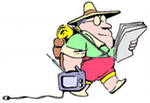 Турист в первый день пути прошёл 2  части пути , а во второй оставшиеся 3 части. Сколько километров прошёл турист во второй день, если весь путь составил 30 км?
ЗАДАЧА
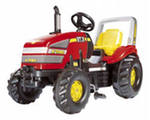 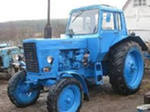 засеяли
задача
Скорость течения реки  2,25 км/ч.
 Собственная скорость катера 15,75 км/ч. 
 Сколько километров прошёл катер, если 
 по течению он шёл 3 часа 30 минут,
 а против течения 2 часа?
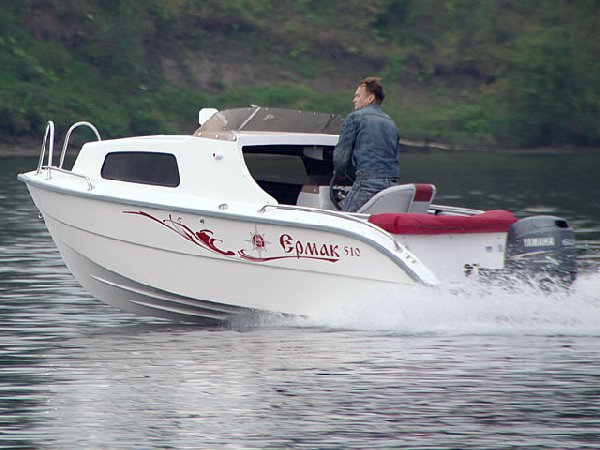